ACMF: An Attention Collaborative Extended Matrix Factorization Based Model for MOOC Course Service via a Heterogeneous View
Presenter：Deming Sheng 
Wuhan University of Technology
School of Computer and Artificial Intelligence
Email: shengdeming@whut.edu.cn
0
Self-introduction
Deming Sheng
Education
Competition
National First Prize of The 11-th China National College Student Computer Design Competition
National Second Prize of ''Huawei Cup'' The 17-th China National Post-Graduate Mathematical Contest in Modeling
GPA： 92.14%   Rank：1/71 
IETLS：Overall 7（Reading：8.5）
Project Experience
Honors
3 fund projects
1 leader & 2 main participant
National Scholarship for Postgraduate
National Encouragement Scholarship
Research Interests
Work Experience
Educational Data Mining
Recommendation System 
Natural Language Processing
Teaching Assistant & Web development Intern 
President of the college's science and technology association
0
Self-introduction
Deming Sheng
Publications
11 papers (5 as first author)  & 4 oral presentations
D. Sheng, J. Yuan, Q. Xie and L. Li. ACMF: An Attention Collaborative Extended Matrix Factorization Based Model for MOOC Course Service via a Heterogeneous View. (FGCS, JCR Q1, IF=7.187)
D. Sheng, J. Yuan and X. Zhang. Grasping or Forgetting? MAKT: A Dynamic Model via Multi-head Self-Attention for Knowledge Tracing. (SEKE 2021, CORE B, Oral Presentation)
D. Sheng, J. Yuan and X. Zhang. How MOOC Videos Affect Dropout? A Lightweight Pipeline Making Student Dropout Interpretable From Several Levels. (SEKE 2021, CORE B, Oral Presentation)
D. Sheng and J. Yuan. An Efficient Long Chinese Text Sentiment Analysis Method Using BERT_Based Models with BiGRU. (CSCWD 2021, CORE B, Oral Presentation)
D. Sheng, J. Yuan, Q. Xie and P. Luo. MOOCRec: An Attention Meta-path Based Model for Top-K Recommendation in MOOC. (KSEM 2020, CORE B, Oral Presentation)
1
Educational Data Mining
FGCS JCR Q1 IF=7.187
Background
Involved Technology：
Graph embedding encoder （GCN）
Node sampling algorithm (Meta-path & MCNS)
Ensemble learning
    Feature-level fusion：Attention Mechanism
    Model-level fusion：Matrix Factorization
Explainable learning 
    Model-level interpretability：Attention Weights 
    Instance-level interpretability：Meta-path
Existed Issues：
Learner cognitive overload and messy course resources.
The dynamic and diverse demands of different individuals
Feature Engineering on Sparsity and Imbalanced Data
Dynamic Fusion of Multi-feature Data
Personalized and explainable recommendations for MOOC resources
ACMF: An Attention Collaborative Extended Matrix Factorization Based Model for MOOC Course Service via a Heterogeneous View
1
Educational Data Mining
Model
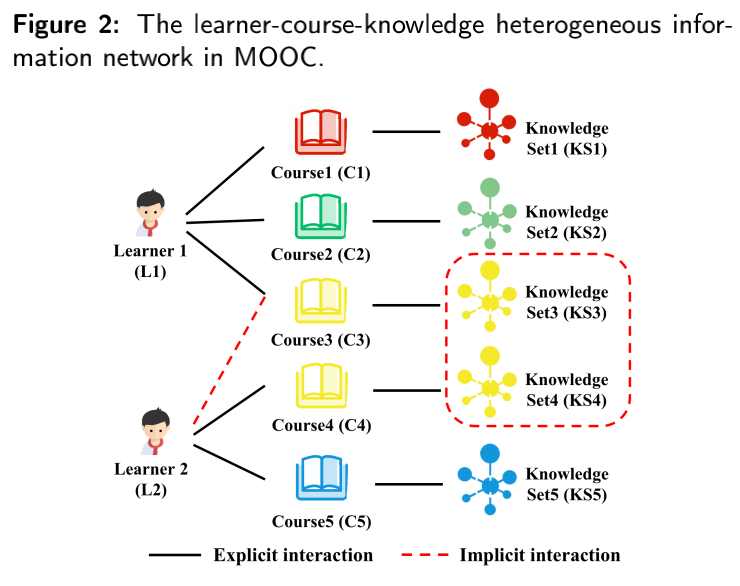 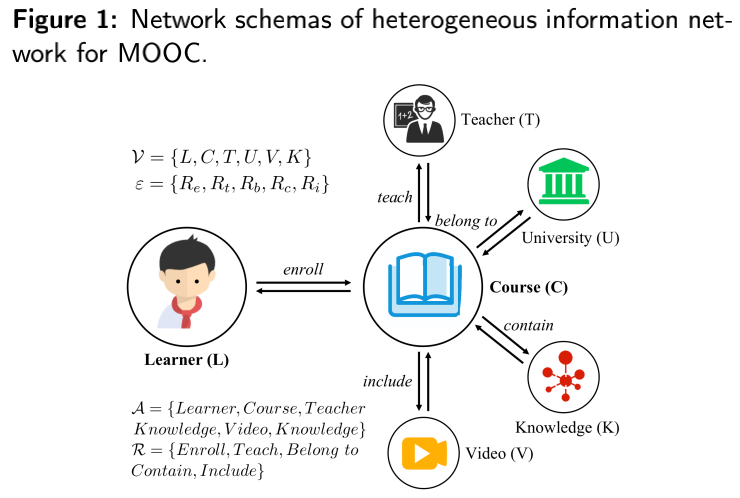 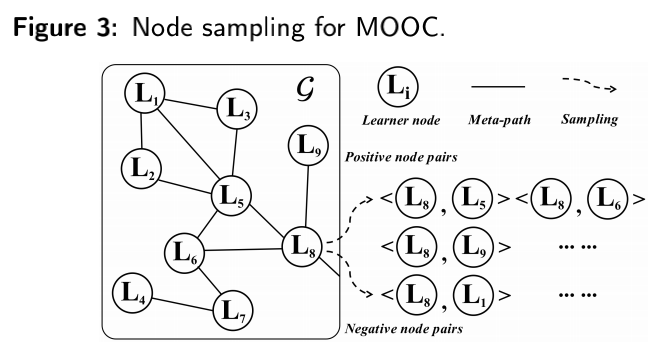 2. Construct a Heterogeneous Information Network (HIN)
1. Select core nodes
3. Node Simpling
Relationship Matrix
Embedding Layer
Attention Layer
Explicit 
Embedding
Matrix Factorization
Recommedation
List
Graph Embedding Encoder
Node Set
Implicit 
Embedding
4.  The proposed model ACMF
ACMF: An Attention Collaborative Extended Matrix Factorization Based Model for MOOC Course Service via a Heterogeneous View
1
Educational Data Mining
Experiments
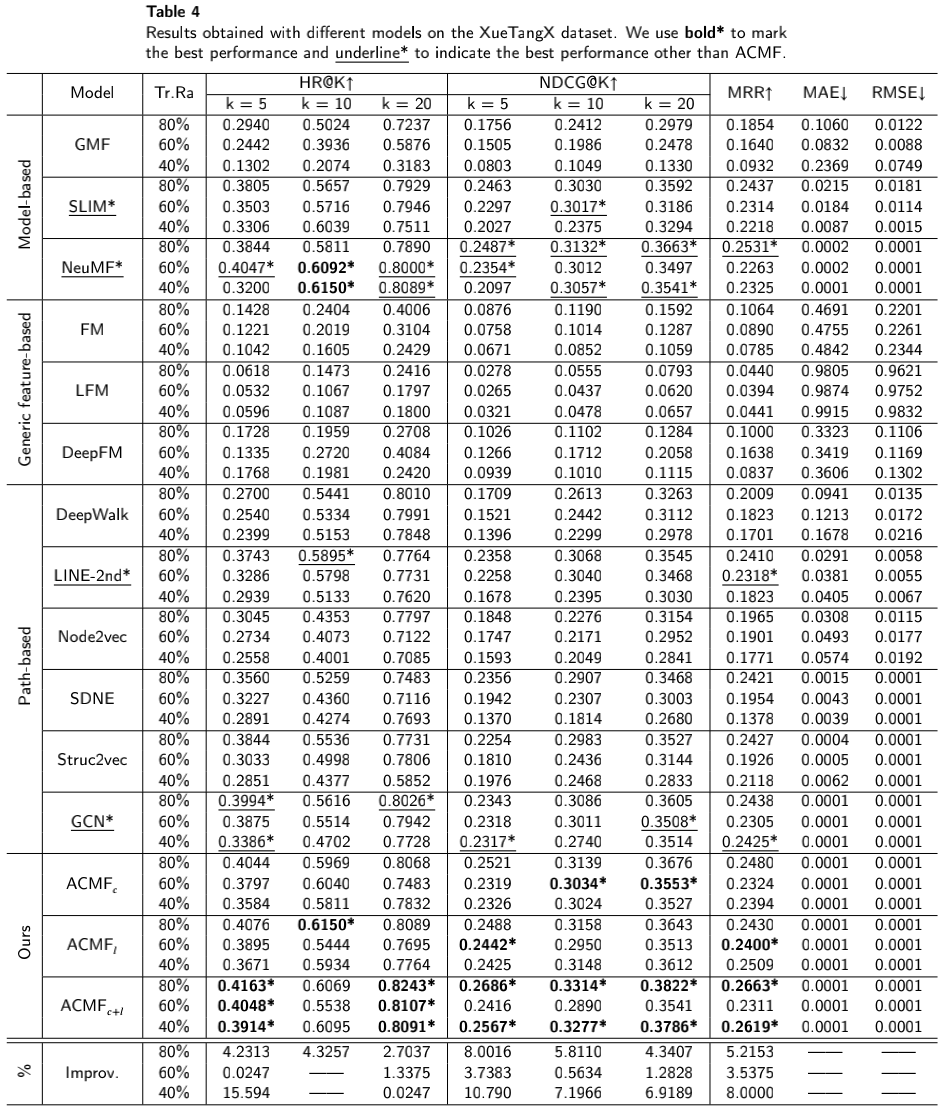 2 real-world datasets
5 evaluation metrics
    2 regression metrics & 3 top-K recommendation metrics
3 kinds of recommendation methods
3 training ratios
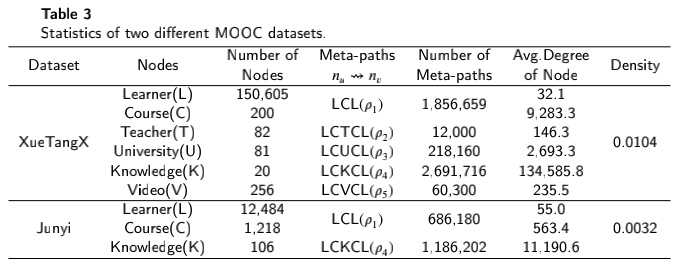 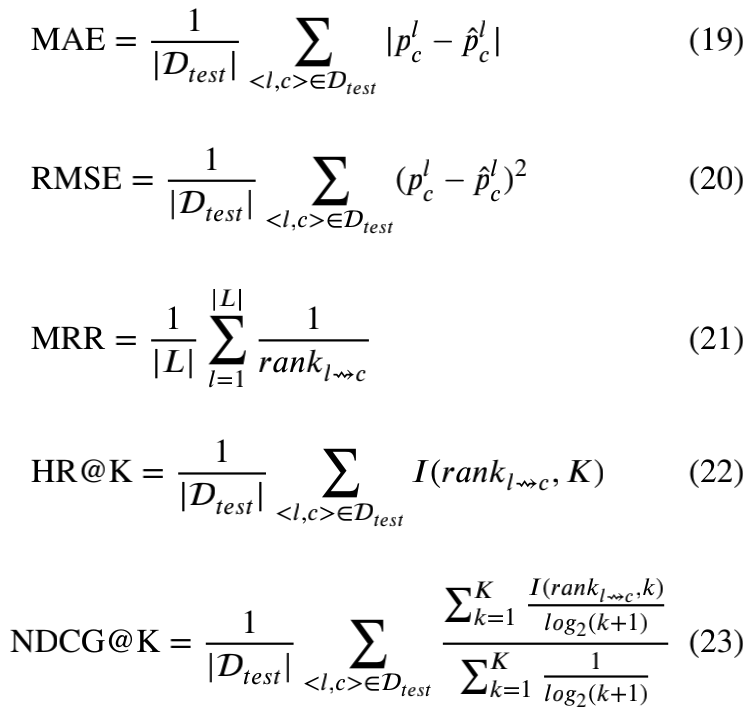 ACMF: An Attention Collaborative Extended Matrix Factorization Based Model for MOOC Course Service via a Heterogeneous View
1
Educational Data Mining
Experiments
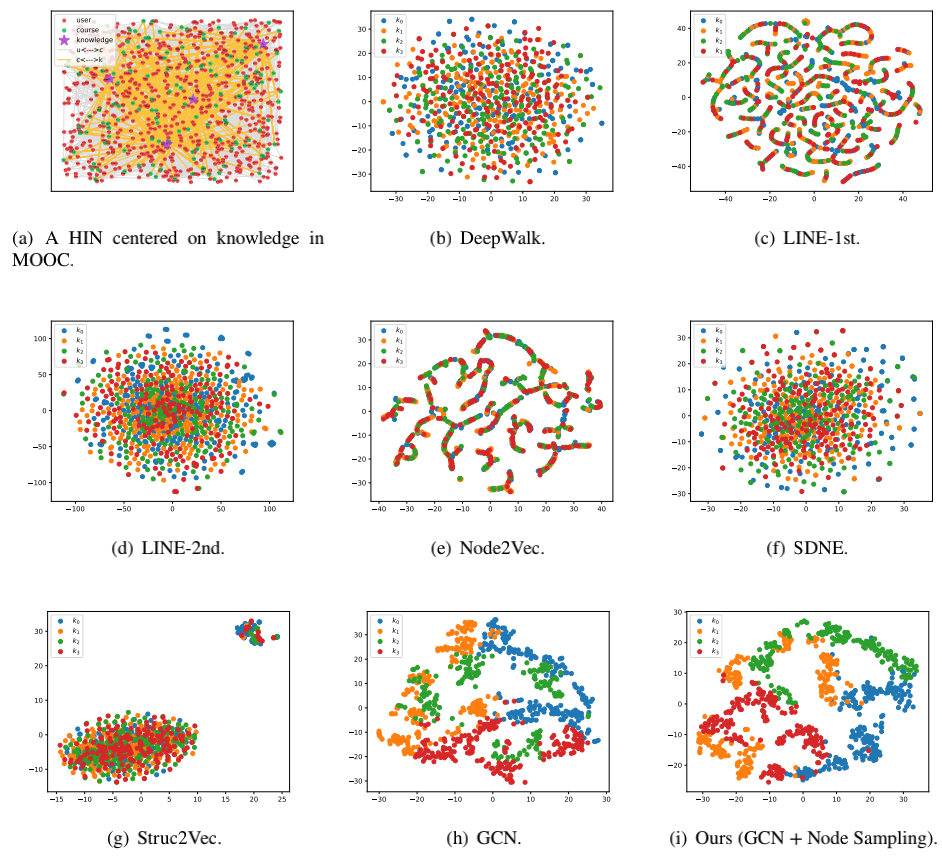 Impact of 5 diverse meta-paths
Comparison of 8 distinct embedding encoders
Comparison of 4 different fusion functions
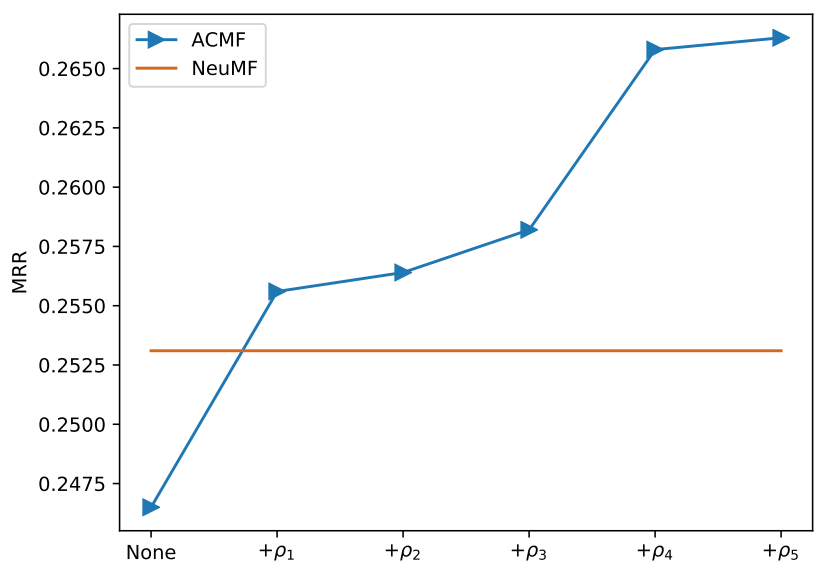 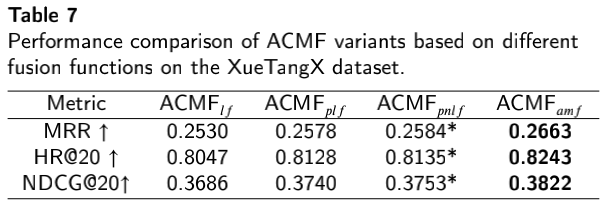 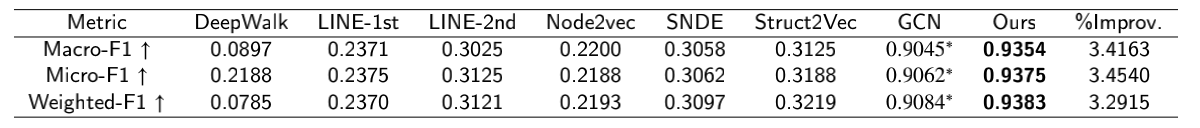 ACMF: An Attention Collaborative Extended Matrix Factorization Based Model for MOOC Course Service via a Heterogeneous View
1
Educational Data Mining
Experiments
Robustness experiment
Sparsity prediction
Imbalance prediction
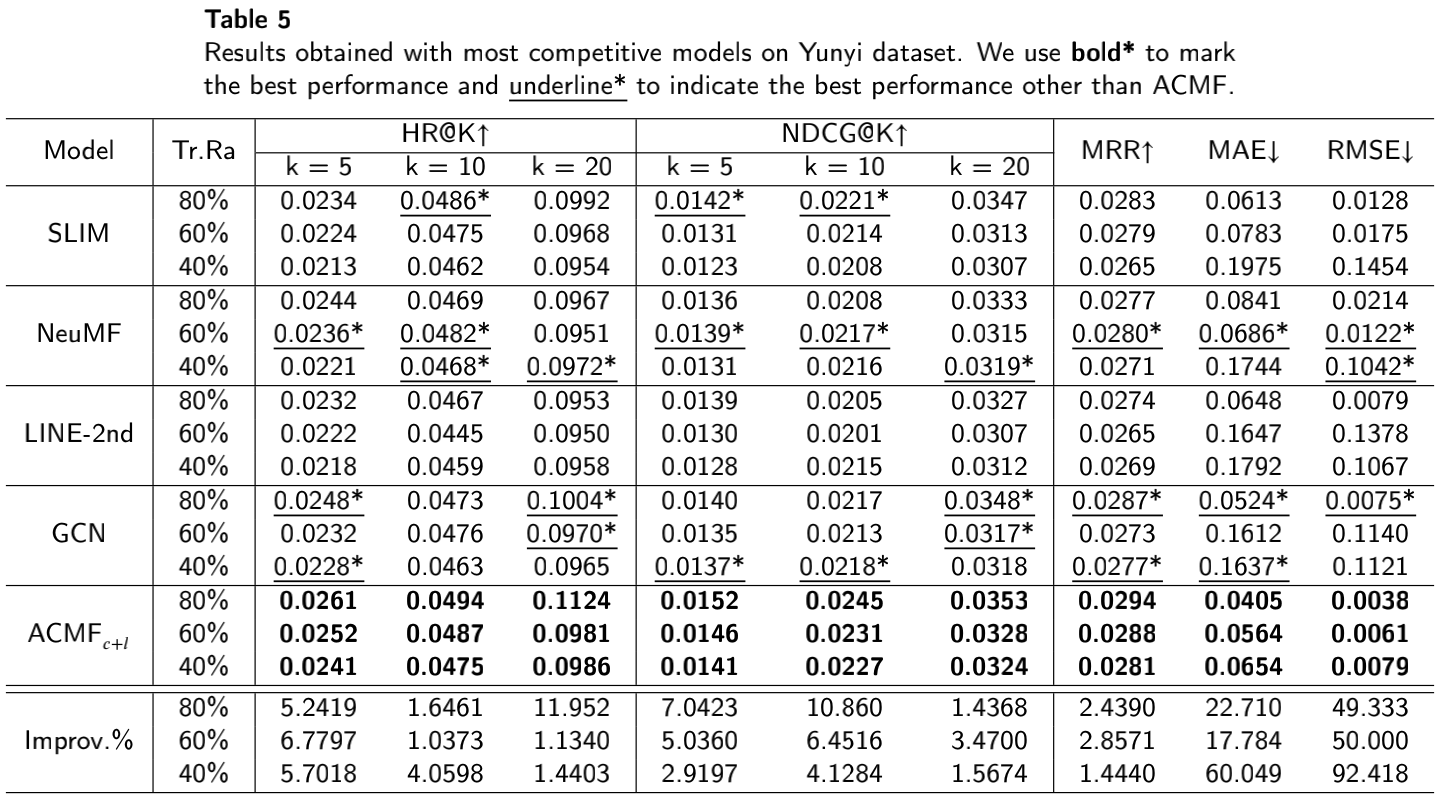 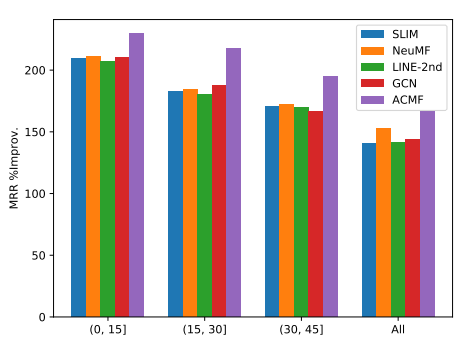 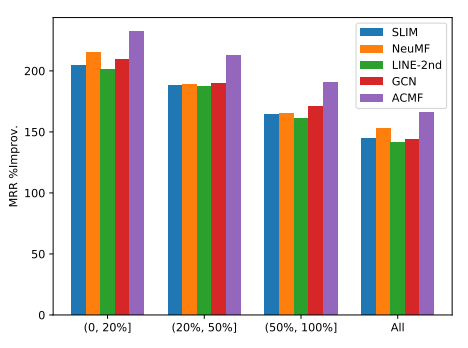 ACMF: An Attention Collaborative Extended Matrix Factorization Based Model for MOOC Course Service via a Heterogeneous View
1
Educational Data Mining
Experiments
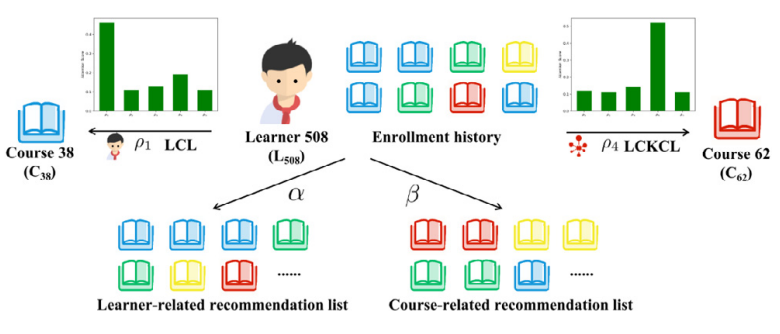 Interpretability
    Model & Instance-level
Parameter sensitivity
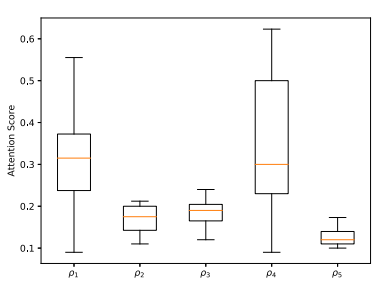 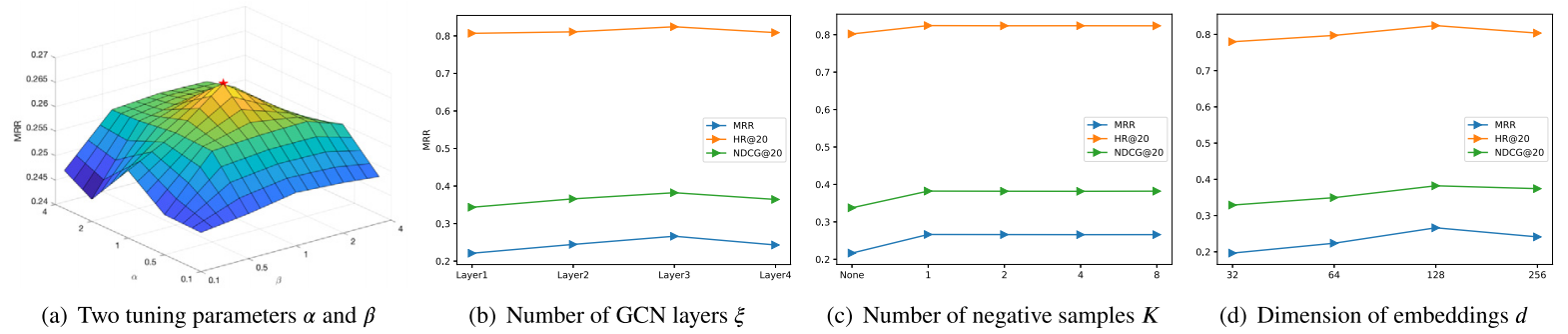 ACMF: An Attention Collaborative Extended Matrix Factorization Based Model for MOOC Course Service via a Heterogeneous View
2
Future Research Interests
Potential Direction
GNN with Interpretability and Fairness
Data Analysis&Feature Engineering(CSCWD2021)
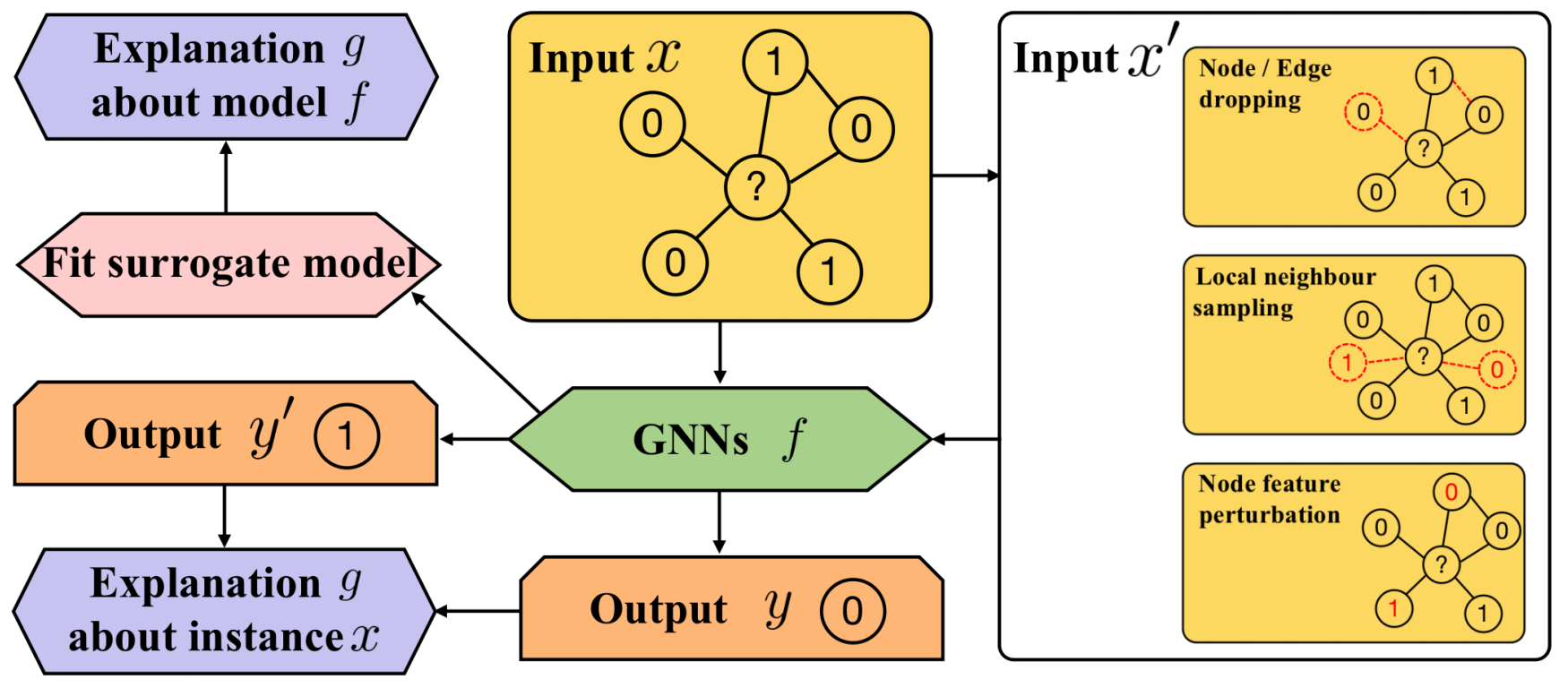 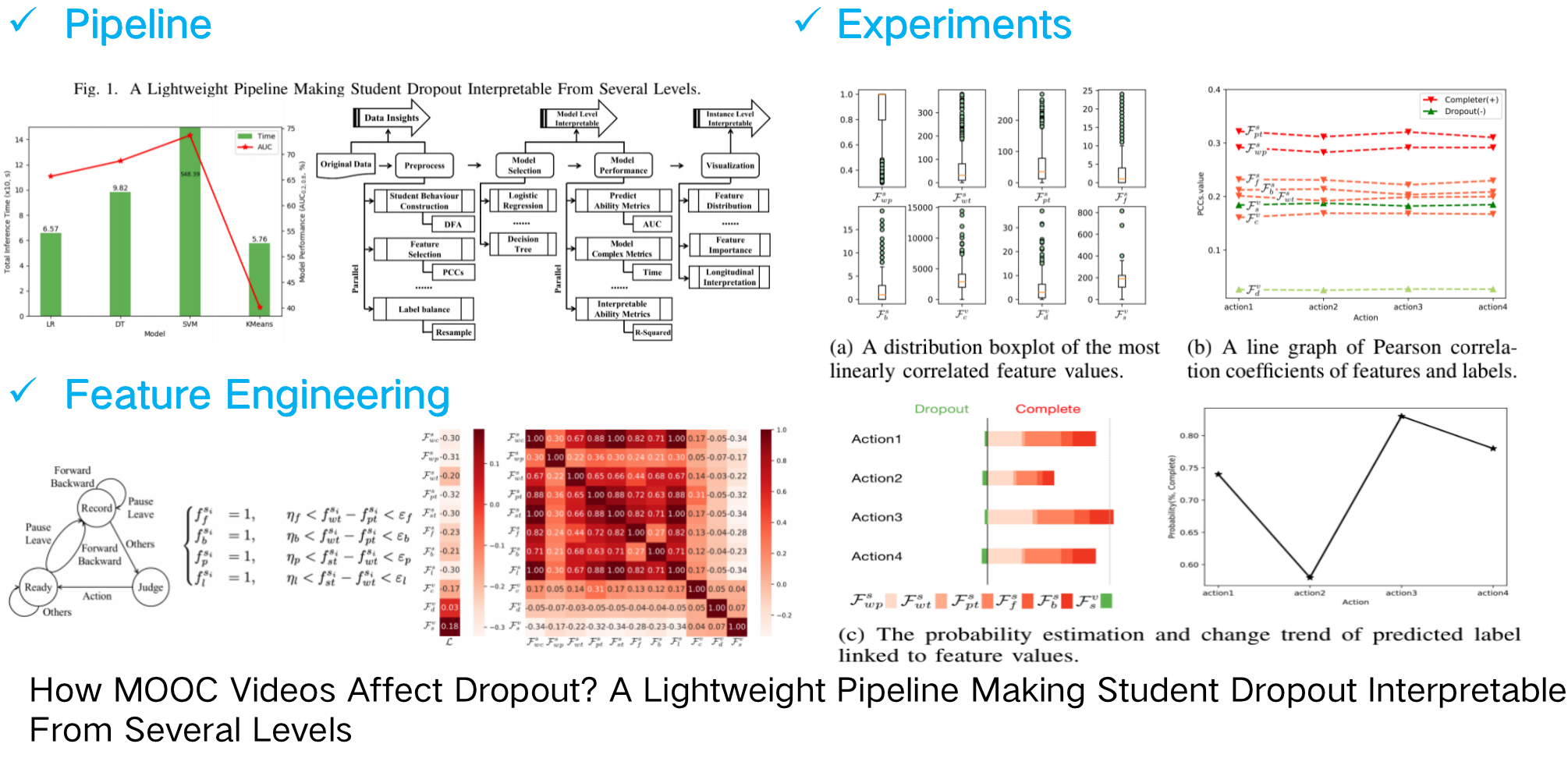 NLP tasks with Interpretability(SEKE2021)
NLP tasks with Pre-trained Models(SEKE2021)
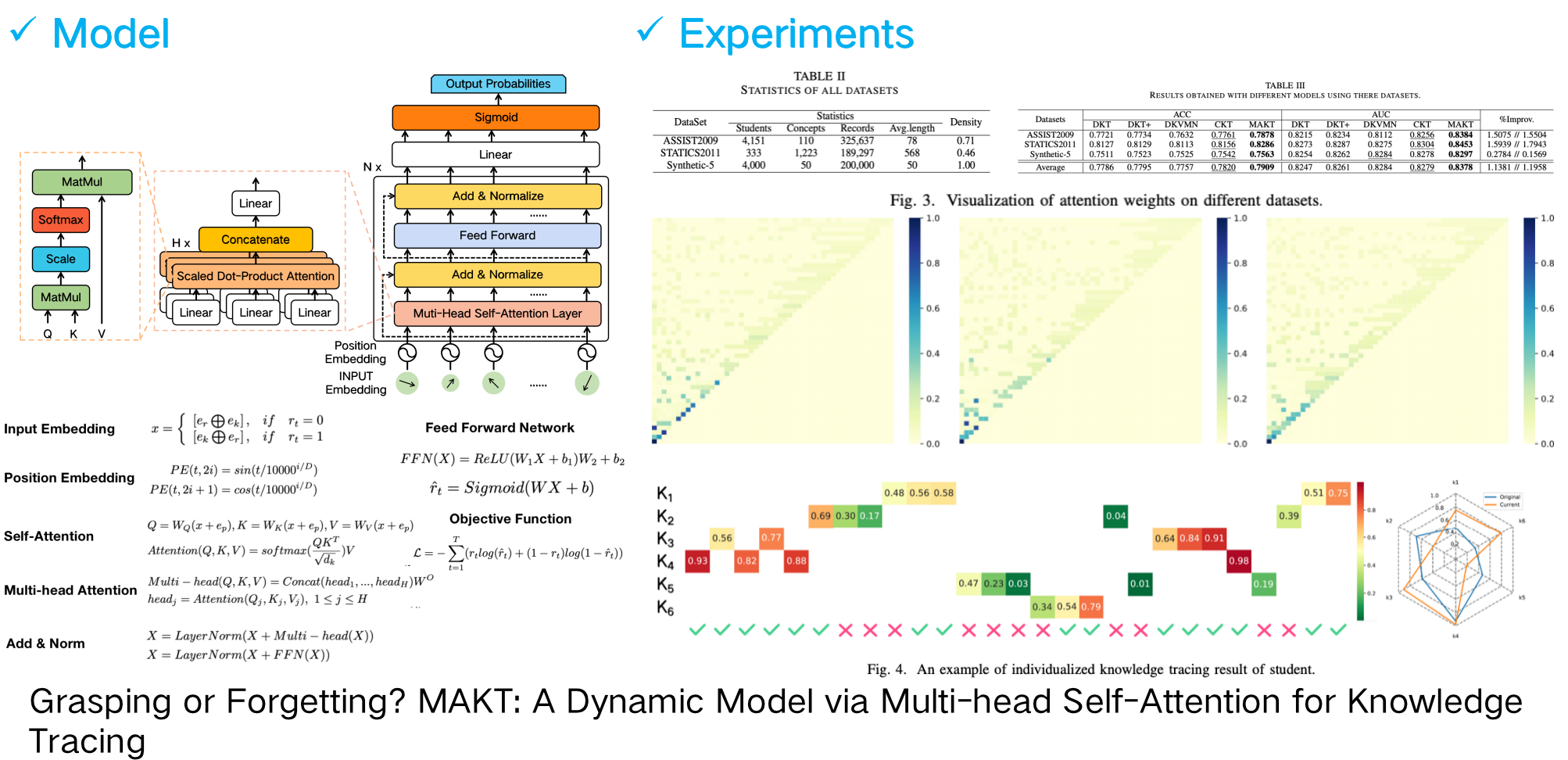 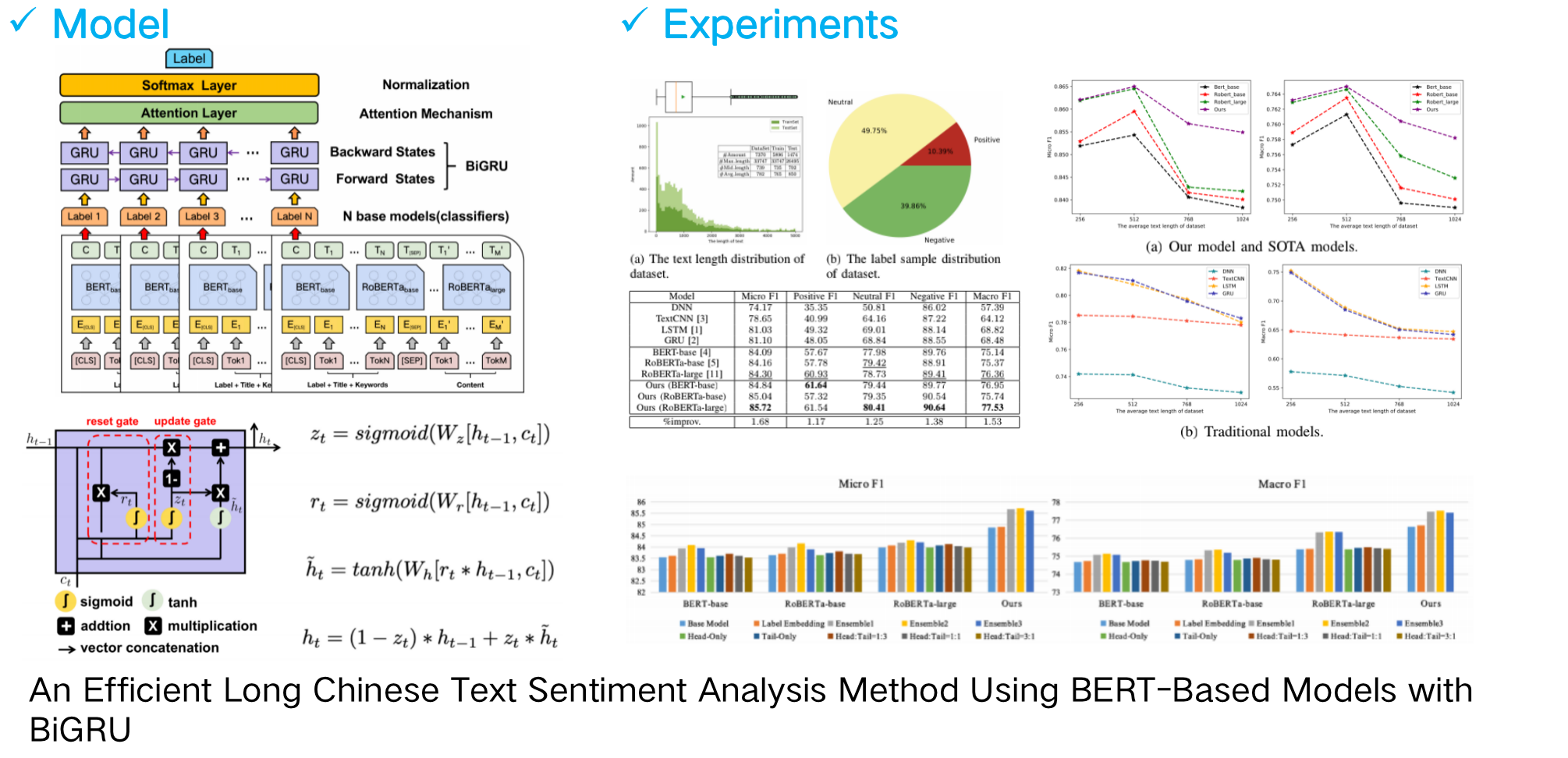 Thanks for your listening
Presenter：Deming Sheng